Bitte bewerten Sie die nachfolgende Veranstaltung:[Name des/der Dozierenden]: [Name der Lehrveranstaltung]
Link: 	https://befragung.uni-mainz.de/evasys/online
			Losung:	[Fügen Sie die 5-stellige Losung ein]
			
			Fragen des/der Dozierenden (falls genutzt):
			[Frage 1]:
			[Frage 2]:
			[Frage 3]:
			[Frage 4]:
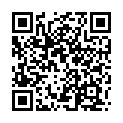 Beispiel
[Fügen Sie den QR-Code Ihrer Befragung ein]